Manipulating Statistics
26th NC Serials Conference
Jean Rick
Reference and Instruction Librarian
Meredith College
Assumptions
Note:  Conference planners asked me to use a variety of vendors not just OCLC so the statistics presented are from a number of sources.
Link resolver that finds text in other databases
Journal purchases may be a current subscription or backfiles
Perpetual access/leasing (designated funds)
Overlap analysis
Ebsco Business Source Premier provides 2,600 titles, of which 1,784 (68.62%) are accessible in other databases.
Titles Duplicated
Statistics
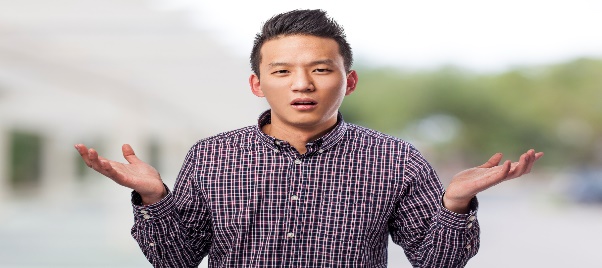 Use and turnaway
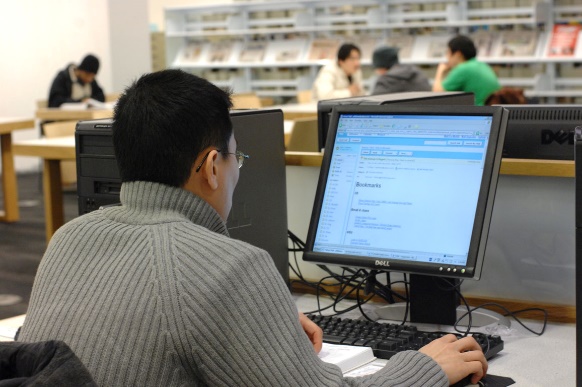 Use statistics tell you if 
something is being used
Databases
Ebsco or Proquest will tell 
me what is used in any given 
database

However, you cannot 
cancel a single title

The question becomes are
 the majority of titles in the 
database used?
Publisher statistics
Use of a single title
Publisher databases not used as indexes have more weight
How many places can you get a title?  How many do I include?
Journal of Nutrition Education and Behavior
The problem of turnaways
Publishers use these to encourage you to buy
Who is turned away and why?
Is there a comparable journal by another publisher?
Comparison shopping/COUNTER/SUSHI
Worldshare statistics/ILL
Other systems for mining data
ALS/Searches tell you patterns not journal titles
Library Journal/average cost of a journal per discipline
University stats/FTE per discipline
OCLC who are you borrowing from and how fast are they?
Copyright Clearance Center versus paying document delivery service?
Statistics as a way to promote faculty awareness